<복호화 요청 방법>
1. 보안문서 관리시스템 Click
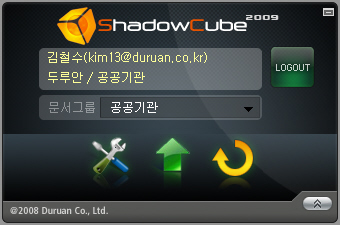 Click
메뉴 확장 버튼
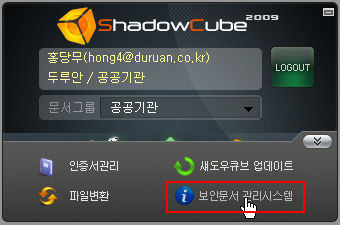 Click
보안문서 관리시스템
1
1
<복호화 요청 방법>
2. 복호화 요청사항 작성
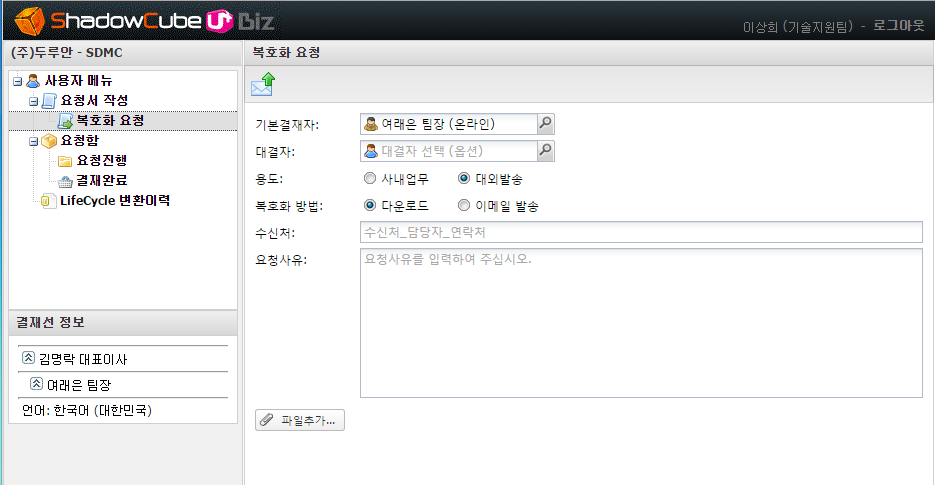 6
1
3
2
5
4
2
2
<복호화 요청 방법>
3. 복호화 요청서 제출
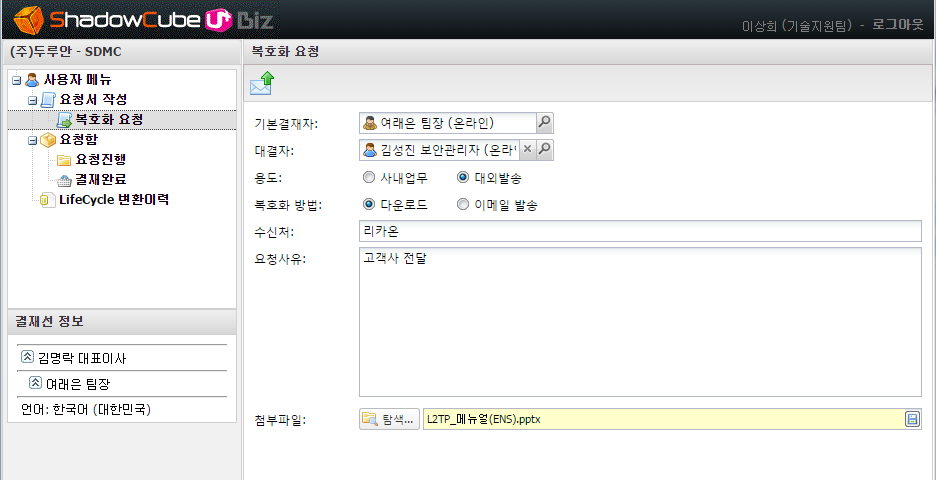 복호화 요청버튼
3
3
<복호화 요청 방법>
4. 결제 대기상태
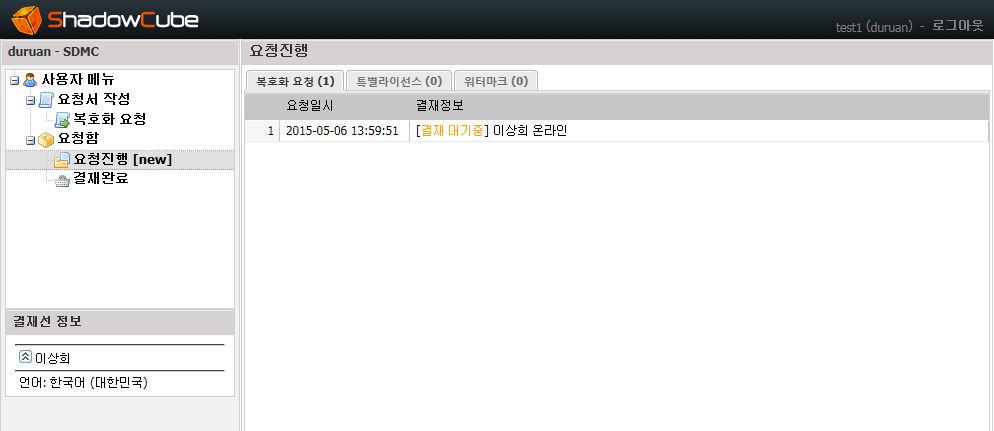 4
4
<복호화 요청 방법>
5. 결재완료 상태
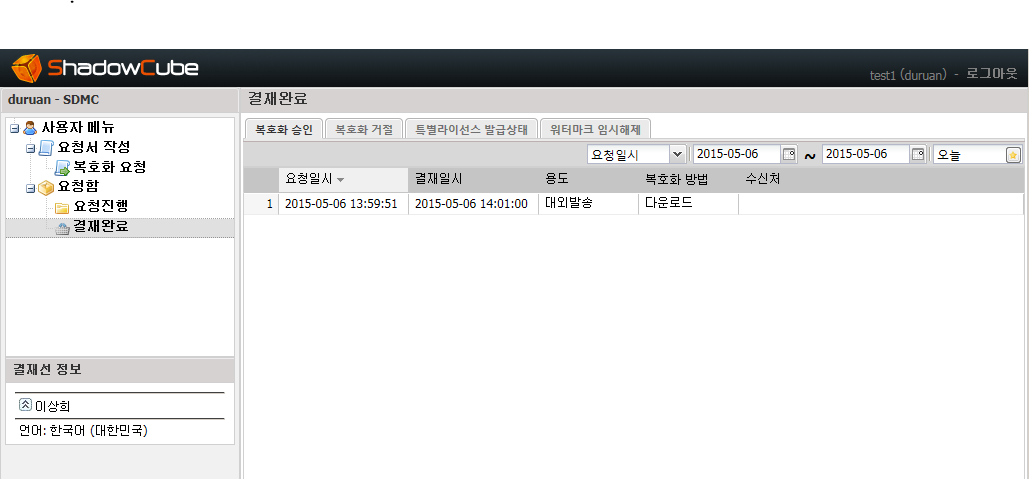 5
5
<복호화 요청 방법>
6. 복호화 파일 다운로드
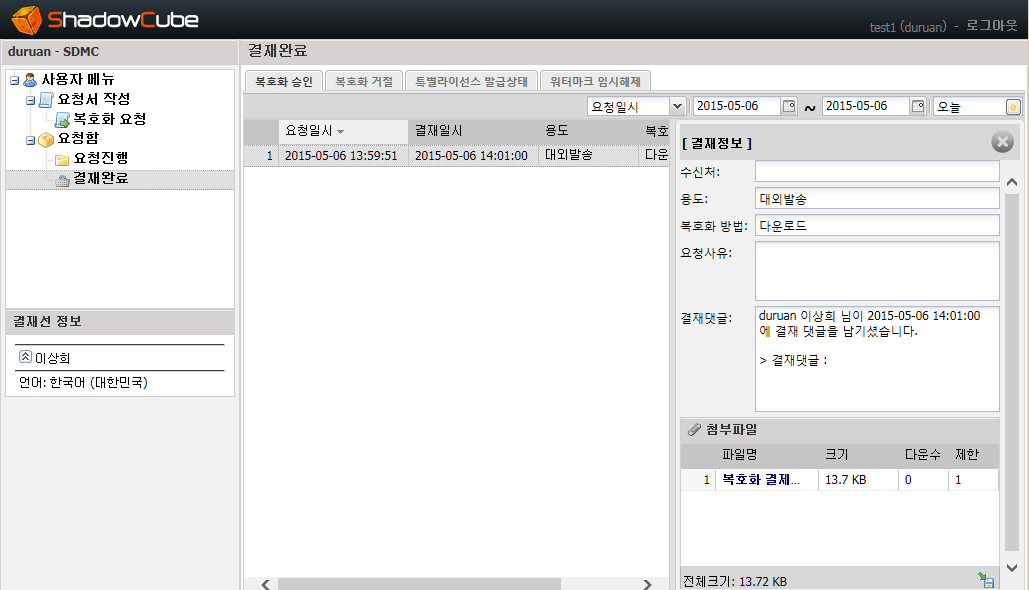 1
2
결재완료된 목록 클릭 후 첨부파일에 파란색 파일명을 클릭하여 다운로드 진행
6
6